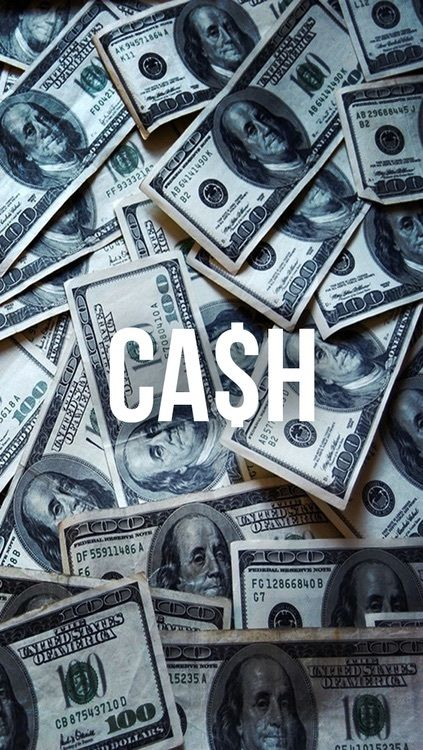 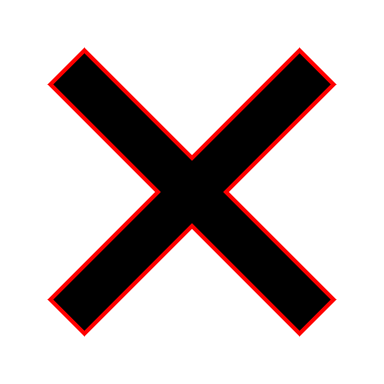 Содержание антикоррупционной экспертизы
Работу выполнили:
Ильина Ульяна
Исломов Тимур
Федеральный закон от 25.12.2008 № 273-ФЗ «О противодействии коррупции» относит антикоррупционную экспертизу правовых актов и их проектов к одной из основных мер профилактики коррупции (ч. 2 ст. 6)

· Федеральный закон от 17.07.2009 № 172-ФЗ «Об антикоррупционной экспертизе нормативных правовых актов и проектов нормативных правовых актов» установил правовые и организационные основы антикоррупционной экспертизы нормативных правовых актов и их проектов в целях выявления в них коррупциогенных факторов и их последующего устранения (ч. 1 ст. 1)

· Постановлением Правительства Российской Федерации от 26.02.2010 № 96 «Об антикоррупционной экспертизе нормативных правовых актов и проектов нормативных правовых актов» утверждены Правила и Методика проведения антикоррупционной экспертизы нормативных правовых актов и проектов нормативных правовых актов

· Приказом Генерального прокурора Российской Федерации от 28.12.2009 № 400 «Об организации проведения антикоррупционной экспертизы нормативных правовых актов» определен порядок участия органов прокуратуры в проведении антикоррупционной экспертизы и принятии мер реагирования при выявлении коррупциогенных факторов
Источники
Приказом Министерства юстиции Российской Федерации от 21.10.2011 № 363 «Об утверждении формы заключения по результатам независимой антикоррупционной экспертизы» установлена обязательная форма заключения, которую заполняет независимый эксперт по итогам проведенной антикоррупционной экспертизы

· Приказом Министерства юстиции Российской Федерации от 27.07.2012 № 146 «Об утверждении Административного регламента Министерства юстиции Российской Федерации по предоставлению государственной услуги по осуществлению аккредитации юридических и физических лиц, изъявивших желание получить аккредитацию на проведение в качестве независимых экспертов антикоррупционной экспертизы нормативных правовых актов и проектов нормативных правовых актов в случаях, предусмотренных законодательством Российской Федерации» урегулирован порядок аккредитации юридических и физических лиц, изъявивших желание получить аккредитацию на проведение в качестве независимых экспертов антикоррупционной экспертизы нормативных правовых актов и проектов нормативных правовых актов.
Источники
Одной из ключевых задач государственной антикоррупционной политики является: создание законодательства, препятствующего совершению коррупционных правонарушений. Решение этой задачи обеспечивается посредством внедрения института антикоррупционной экспертизы, нацеленного в соответствии с Федеральным законом от 25.12.2008 № 273-ФЗ «О противодействии коррупции» на профилактику коррупции.

Антикоррупционная экспертиза – оценка нормативных правовых актов и проектов нормативных правовых актов в целях выявления в них коррупциогенных факторов и их последующего устранения.

Коррупциогенные факторы – положения нормативных правовых актов (их проектов), устанавливающие для правоприменителя необоснованно широкие пределы усмотрения или возможность необоснованного применения исключений из общих правил, а также положения, содержащие неопределенные, трудновыполнимые и (или) обременительные требования к гражданам и организациям и тем самым создающие условия для проявления коррупции.
Ключевые позиции
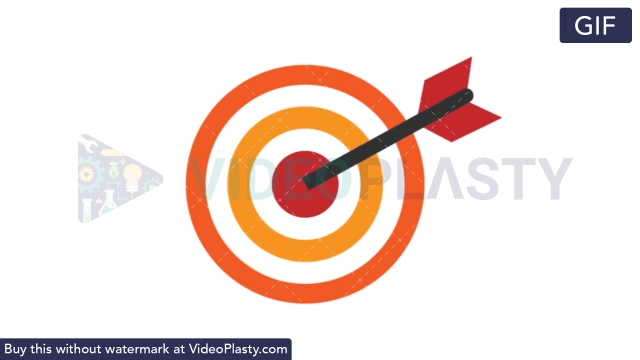 Цель
выявление в положениях нормативных правовых актов и их проектов коррупциогенных факторов
Принципы
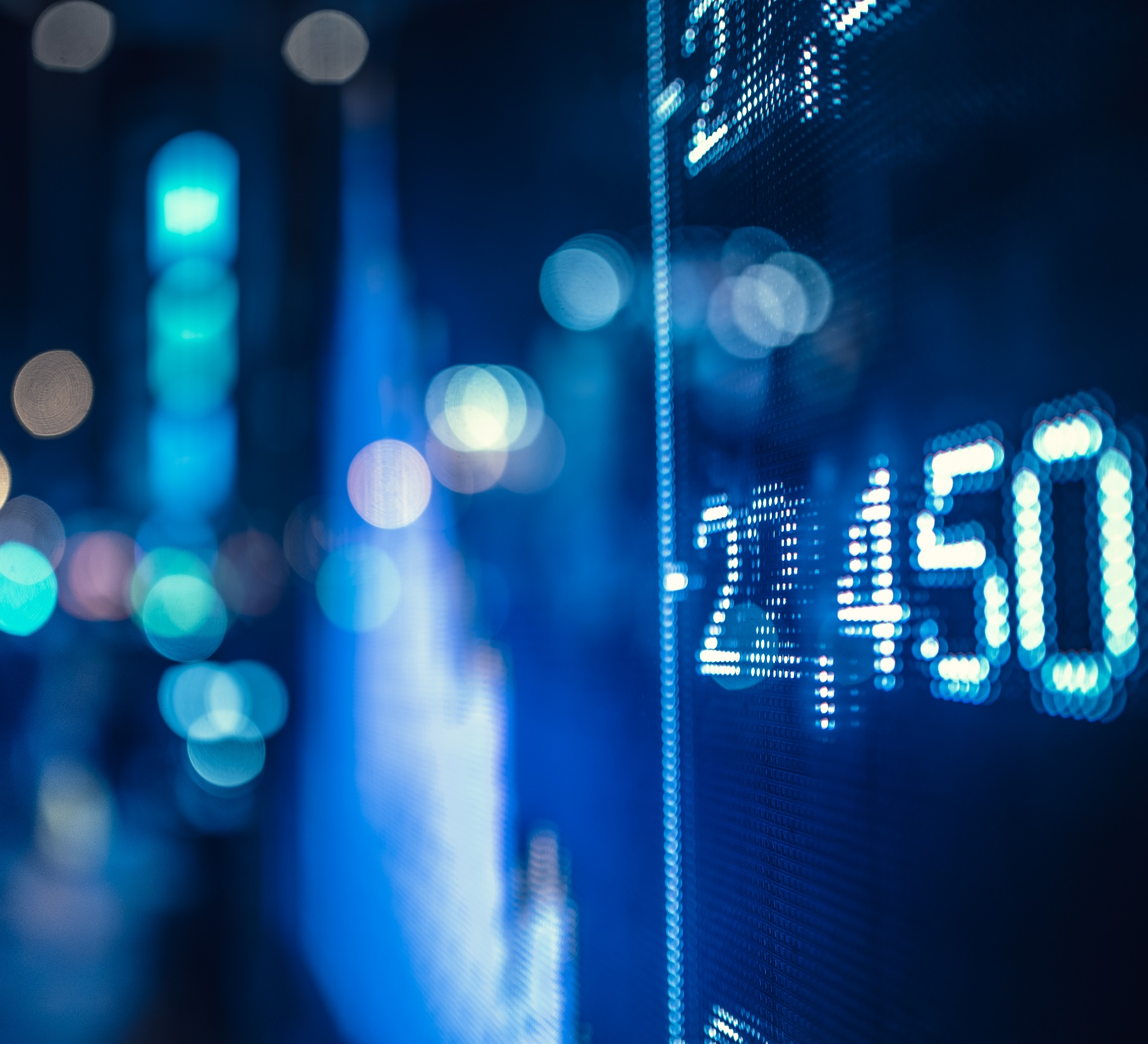 Кто проводит
Анти-коррупционная экспертиза проводится
В заключении по результатам независимой антикоррупционной экспертизы указываются:
- реквизиты нормативного правового акта или проекта нормативного правового акта, в отношении которого проведена экспертиза;
- выявленные в нормативном правовом акте (проекте) коррупциогенные факторы и конкретные способы их устранения;
- положения нормативного правового акта (проекта) с указанием его структурных единиц (разделов, глав, статей, частей, пунктов, подпунктов, абзацев) и соответствующих коррупциогенных факторов со ссылкой на соответствующие пункты Методики;
- наименование юридического лица либо фамилия, имя, отчество независимого эксперта; реквизиты свидетельства об аккредитации.
1. устанавливающие для правоприменителя необоснованно широкие пределы усмотрения или возможность необоснованного применения исключений из общих правил:
а) широта дискреционных полномочий;
б) определение компетенции по формуле «вправе»;
в) выборочное изменение объема прав;
г) чрезмерная свобода подзаконного нормотворчества;
д) принятие нормативного правового акта за пределами компетенции;
е) заполнение законодательных пробелов при помощи подзаконных актов в отсутствие законодательной делегации соответствующих полномочий;
ж) отсутствие или неполнота административных процедур;
з) отказ от конкурсных (аукционных) процедур;
и) нормативные коллизии.
Коррупционные факторы
Коррупционные факторы
Выявление факторов
Действия прокурора
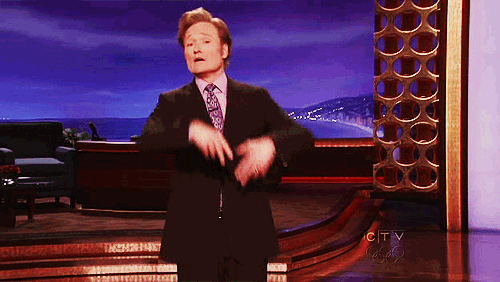 Спасибо за внимание!